Polymers
What are Polymers?
Long chains of repeating monomers
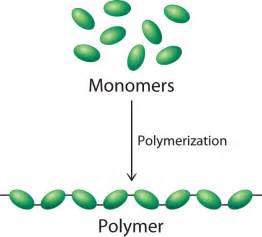 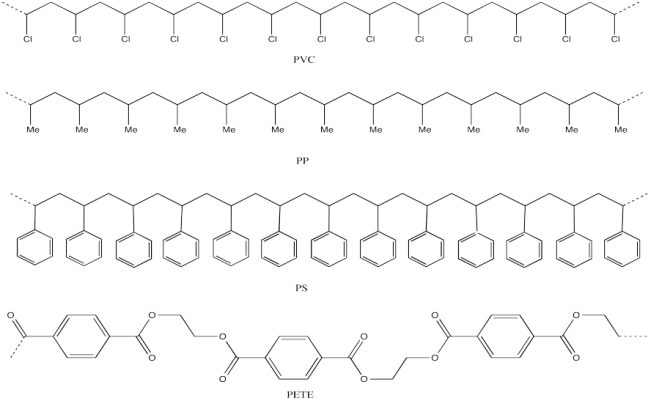 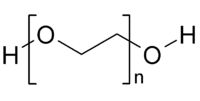 Natural Polymers
Silk/Wool 
Cellulose/Lignin
Starches/Polysaccharides
DNA/RNA
Rubber
Proteins
Synthetic Polymers
Plastics 
Synthetic Fibers (nylon, polyester, etc.)
Films
Elastomers
Adhesives
Synthetic rubbers
Properties of Polymers
Large molar masses

Structure of monomer determines properties of polymer (and what function it may serve)

Rubber: liquid at room temperature
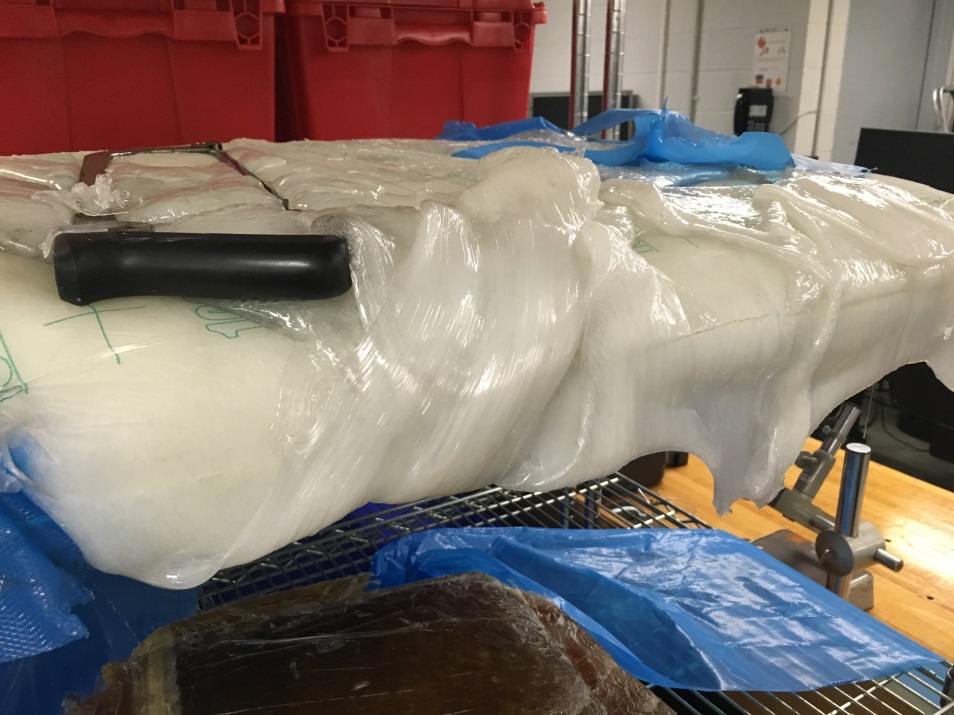 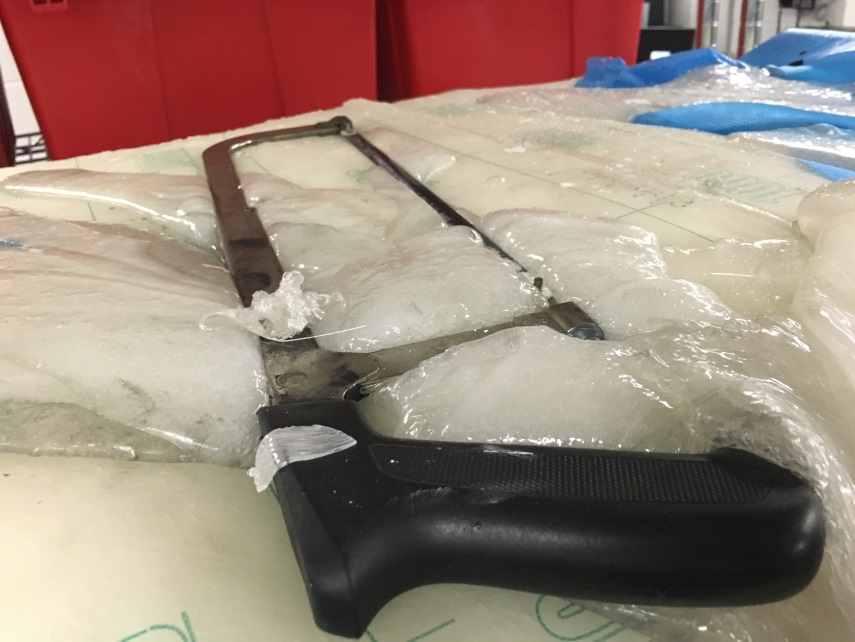 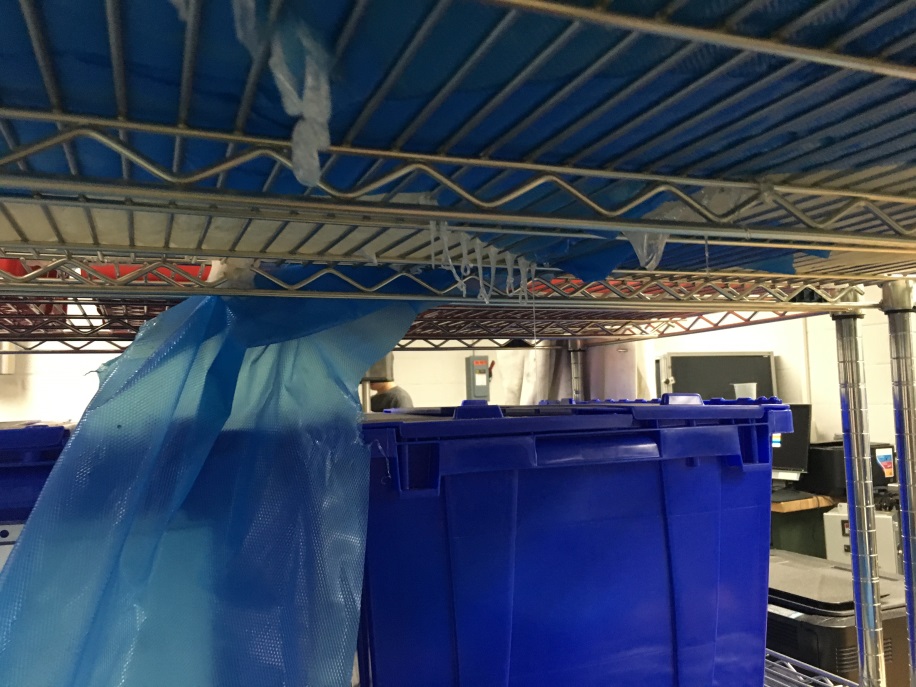 Glue
Polymer composed of primarily collagen
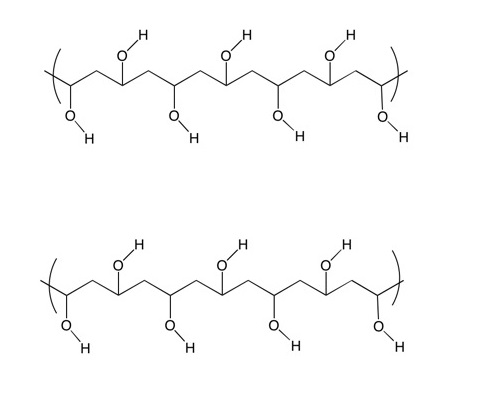 Borax (Borate ion, BO32-)
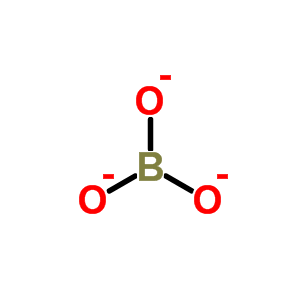 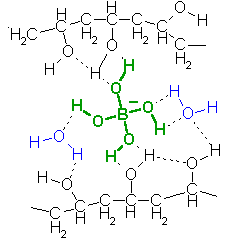 Glass-Transition Temperature
temperature at which a polymer transitions from crystalline to amorphous

elastomers (such as rubber) have relatively low TG and are amorphous under standard conditions
Cross-linking
1839 – Goodyear - vulcanization

By covalently connecting polymer chains, “solid-like” properties can be obtained 
Tensile strength, stiffness, toughness, etc.
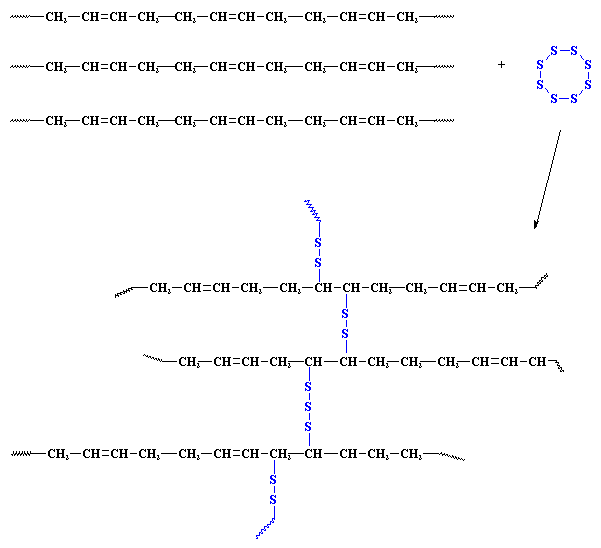 Is the polymer crosslinked?
Nuclear magnetic resonance 
Diffusion tests
Scanning electron microscope
Swell test